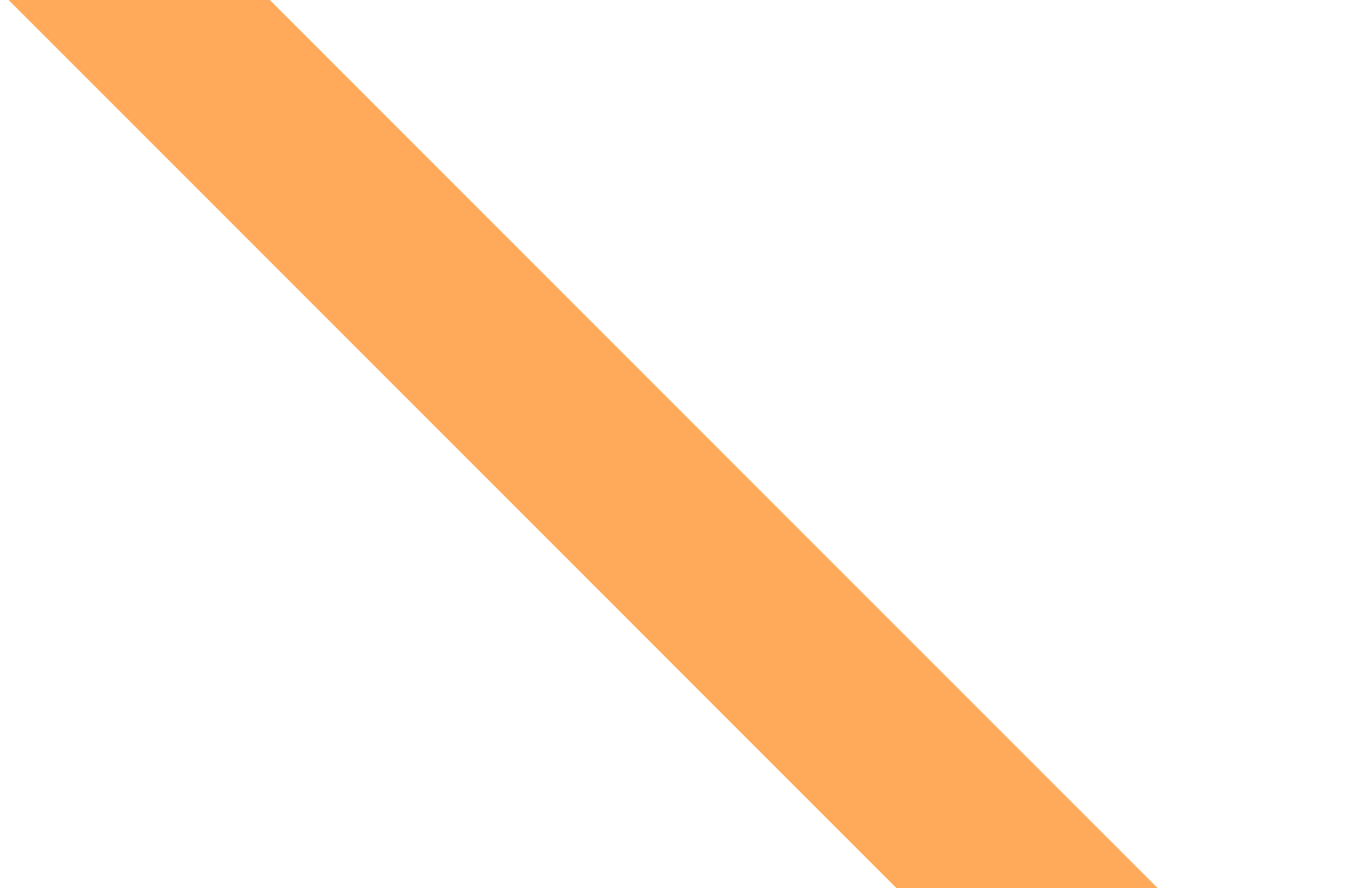 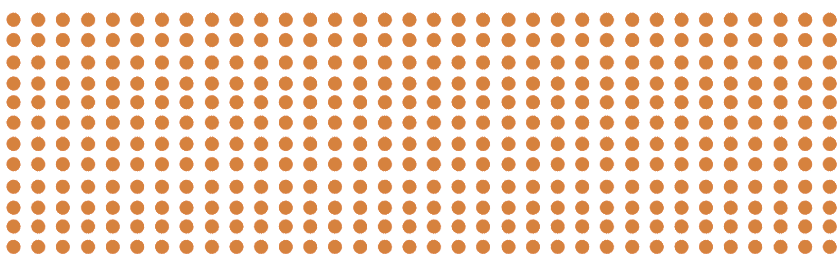 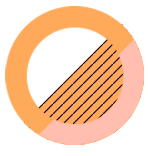 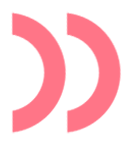 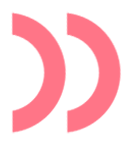 POWERPOINT
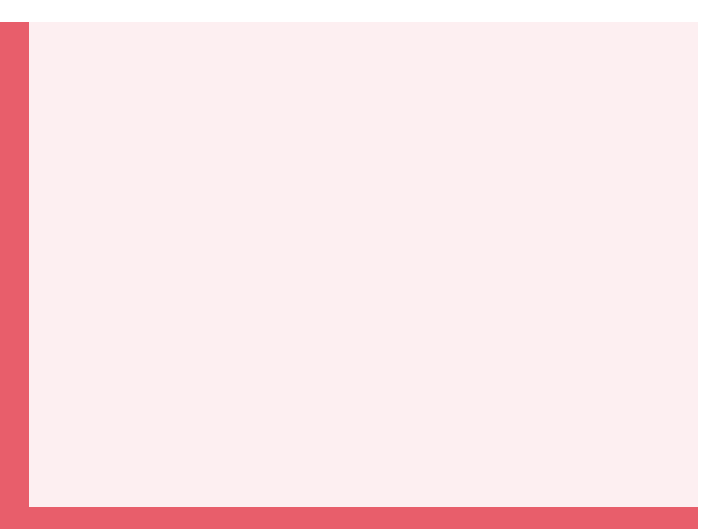 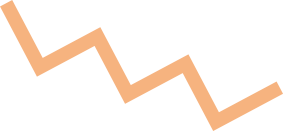 孟菲斯风格
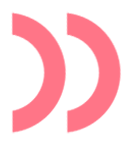 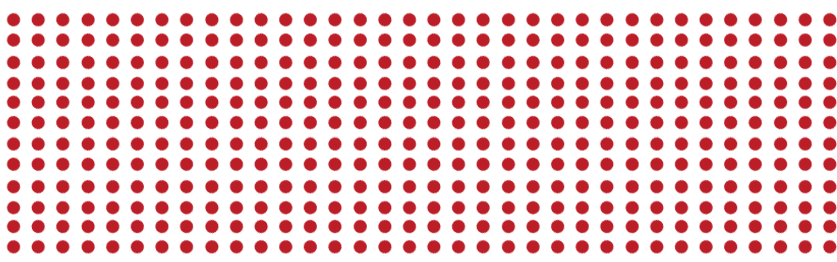 我的快乐寒假生活
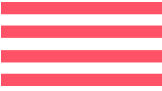 汇报人：XXX
汇报日期：20XX年XX月XX日
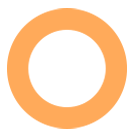 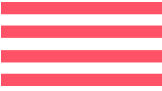 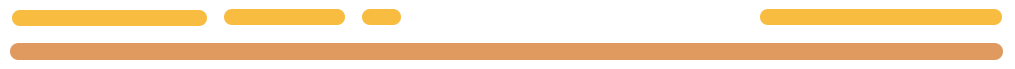 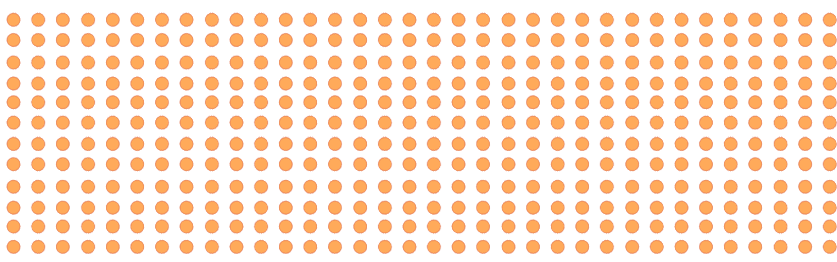 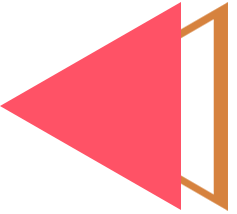 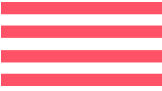 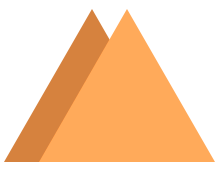 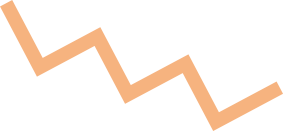 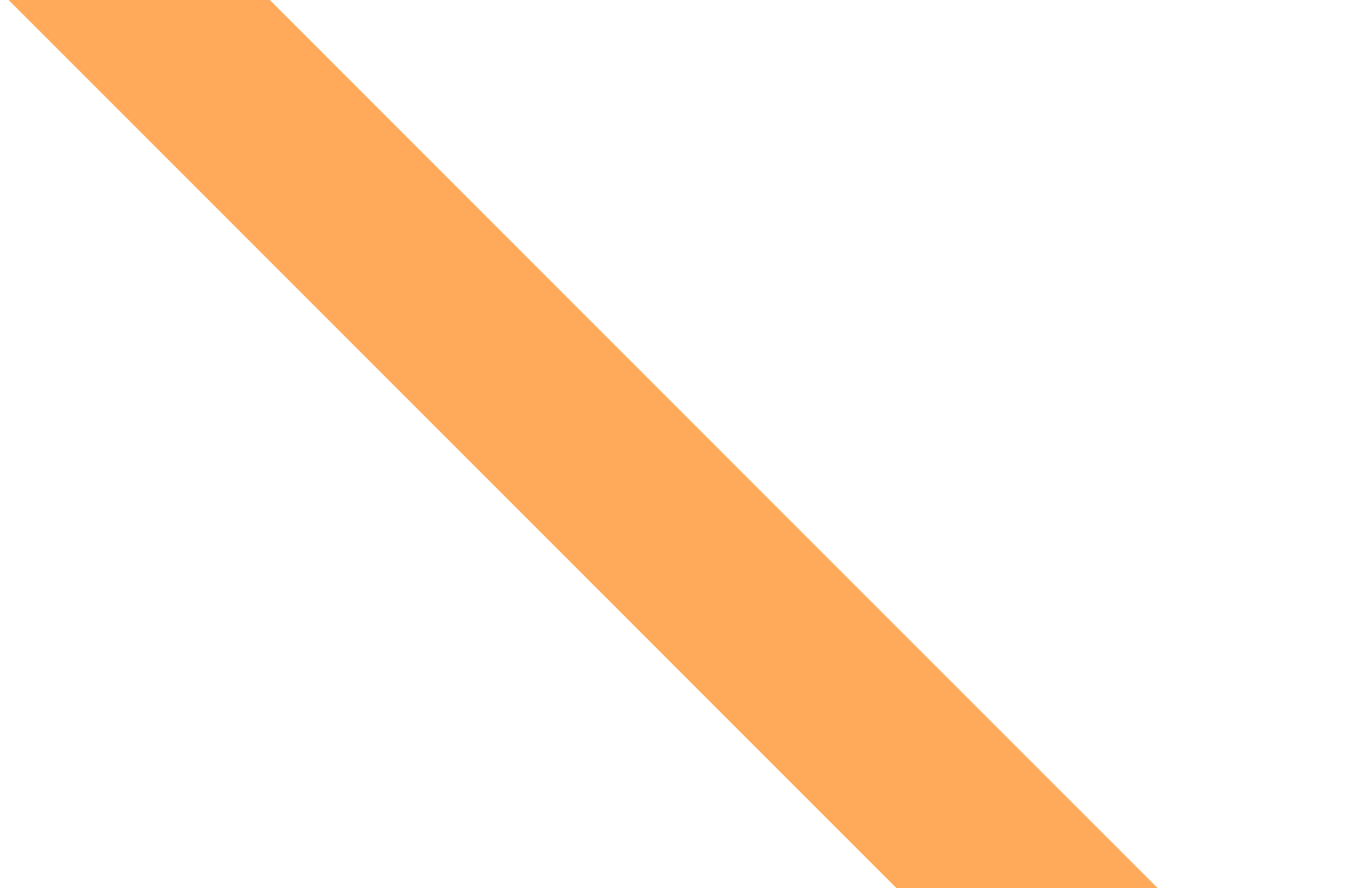 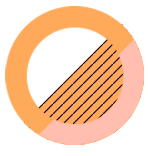 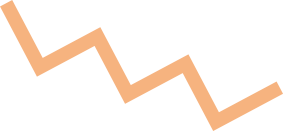 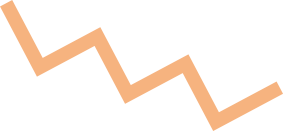 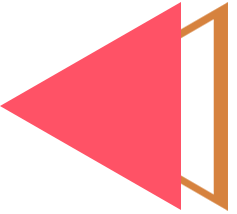 出游篇
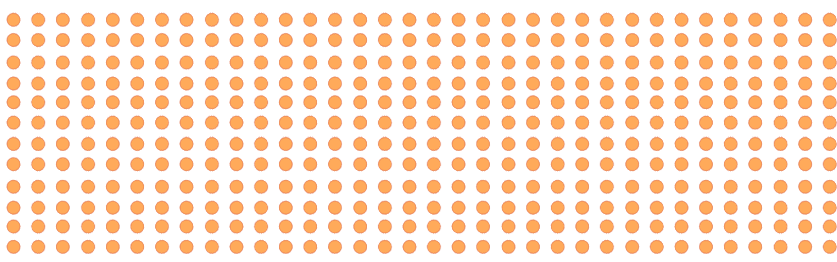 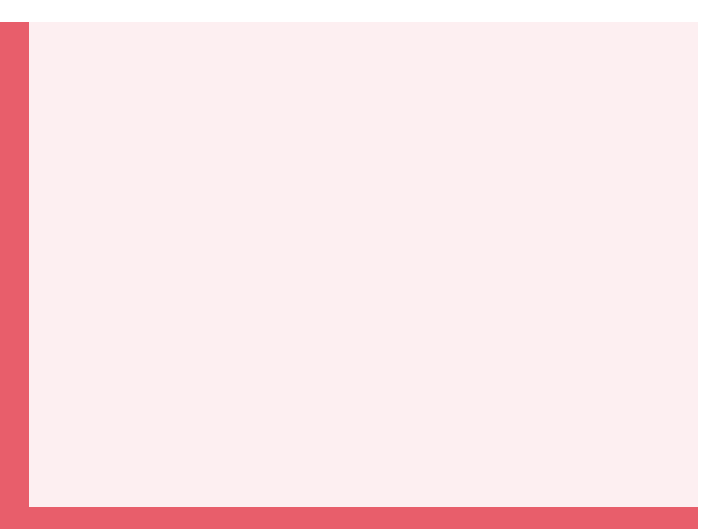 1
目 录
Please enter the title Please enter the title
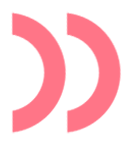 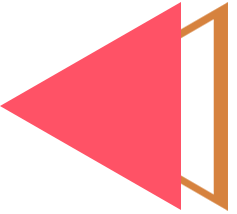 学习篇
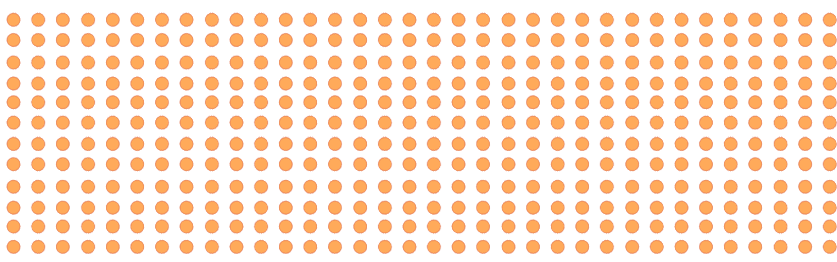 2
Please enter the title Please enter the title
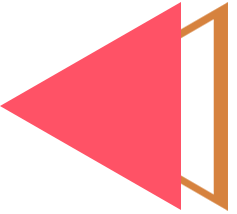 生活篇
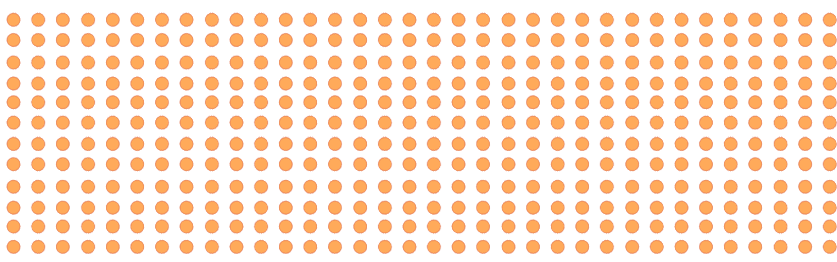 3
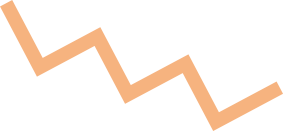 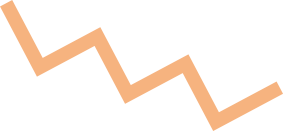 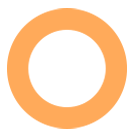 Please enter the title Please enter the title
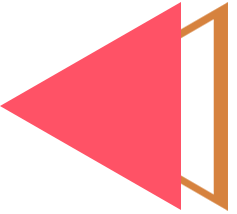 总结篇
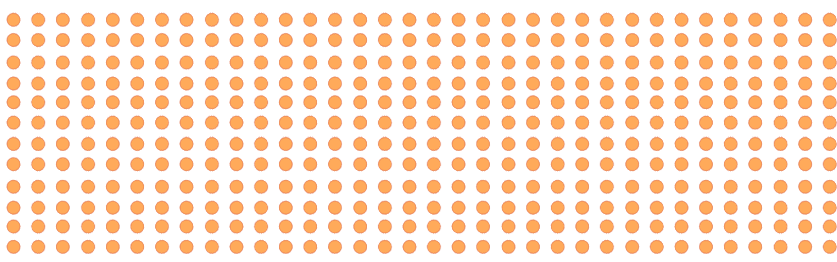 4
Please enter the title Please enter the title
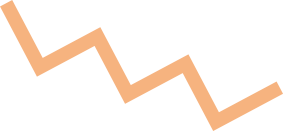 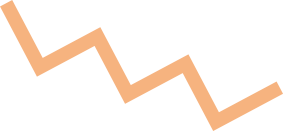 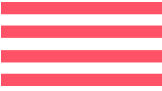 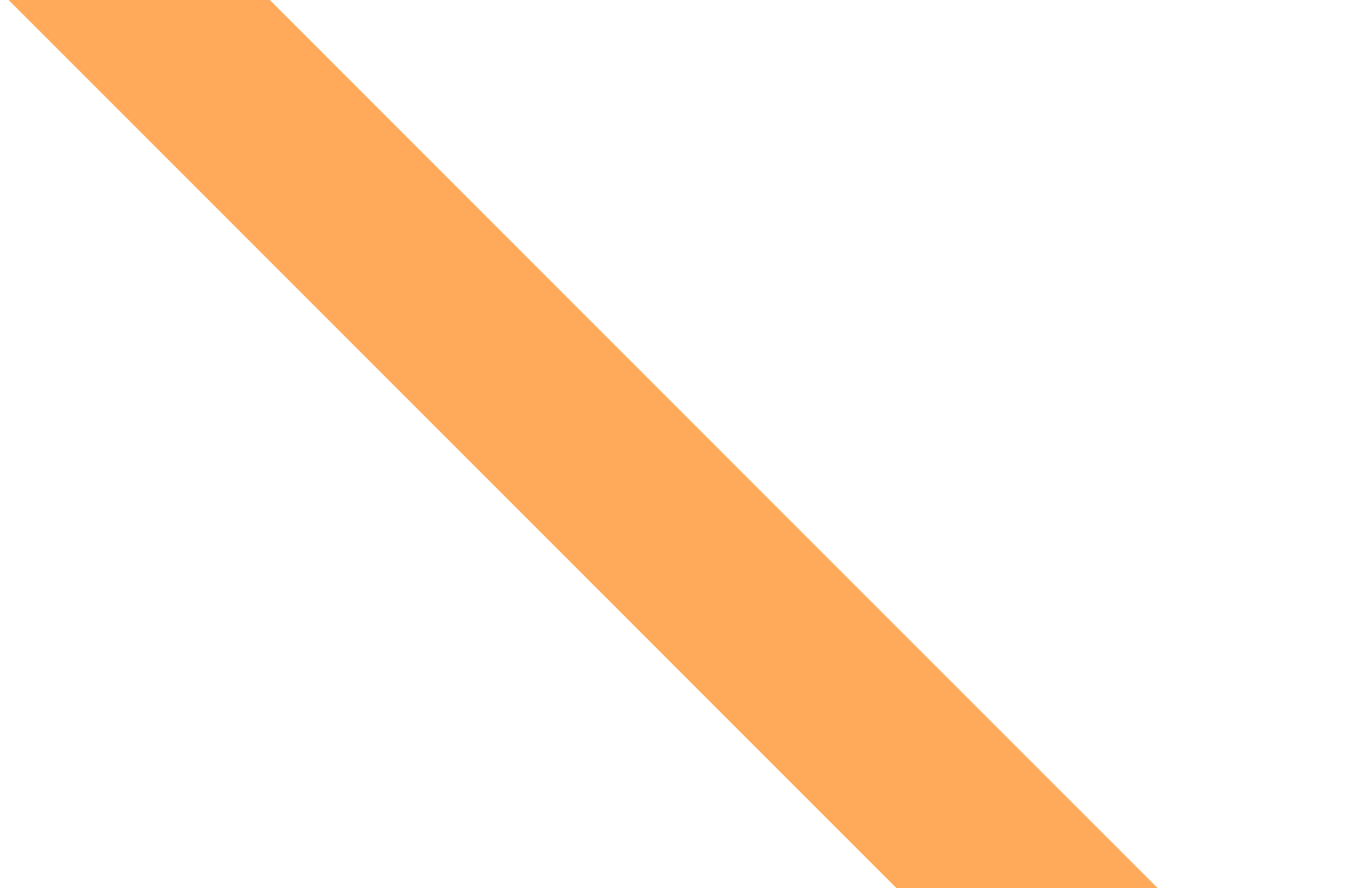 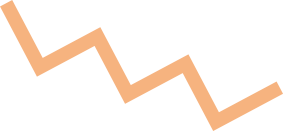 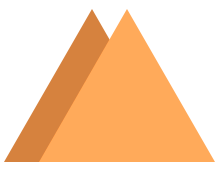 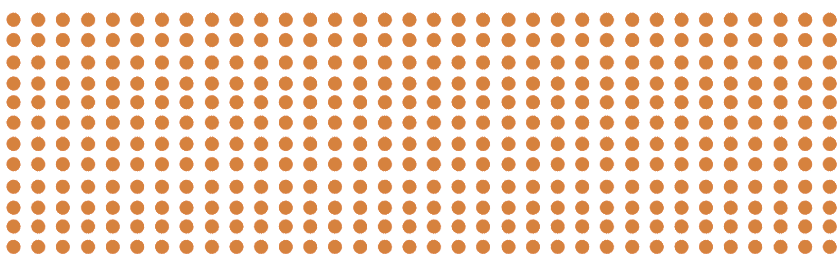 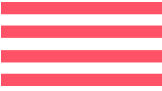 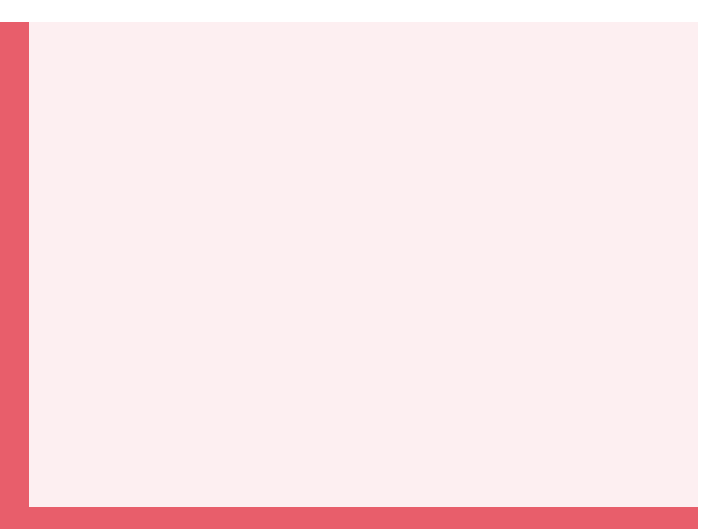 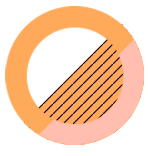 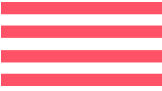 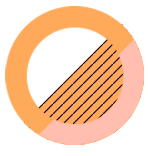 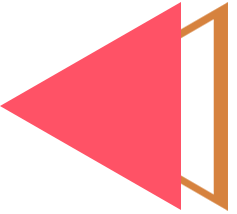 出游篇
1
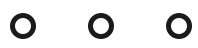 Please enter the title Please enter the title
Please enter the title Please enter the title
Please enter the title Please enter the title
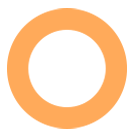 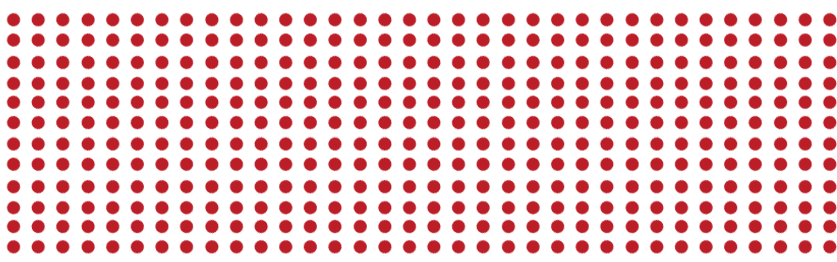 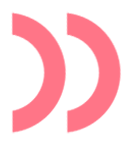 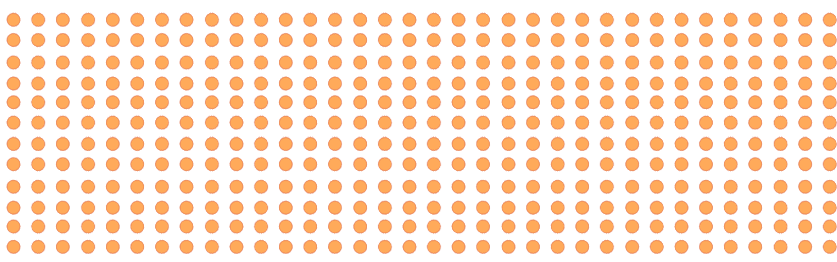 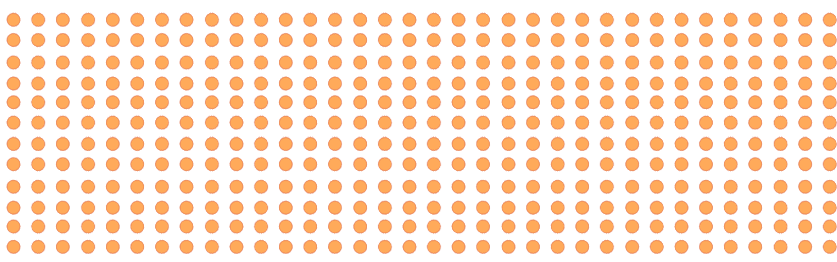 出游篇
Please enter the title
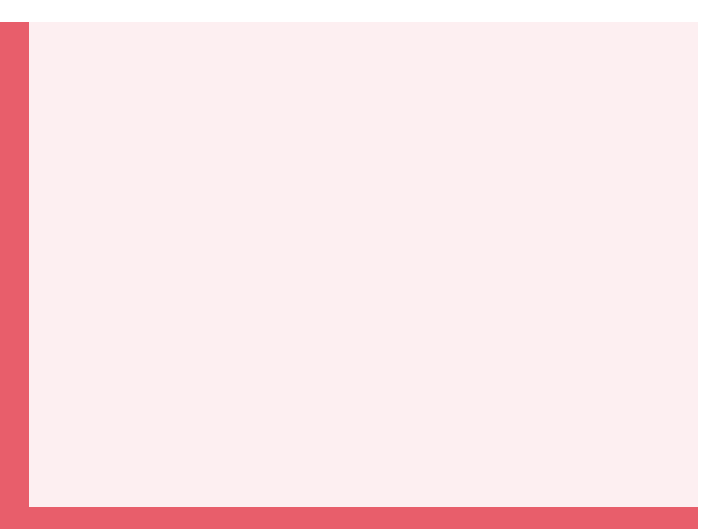 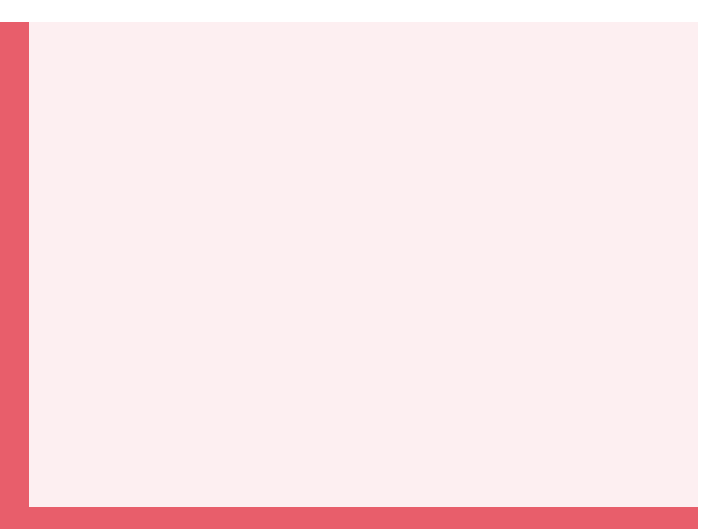 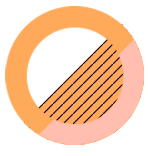 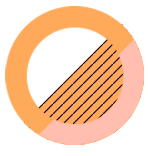 点击编辑标题
点击编辑标题
双击输入替换内容 
双击输入替换内容 
双击输入替换内容
双击输入替换内容 
双击输入替换内容 
双击输入替换内容
双击输入替换内容 
双击输入替换内容 
双击输入替换内容
双击输入替换内容 
双击输入替换内容 
双击输入替换内容
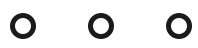 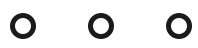 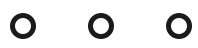 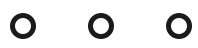 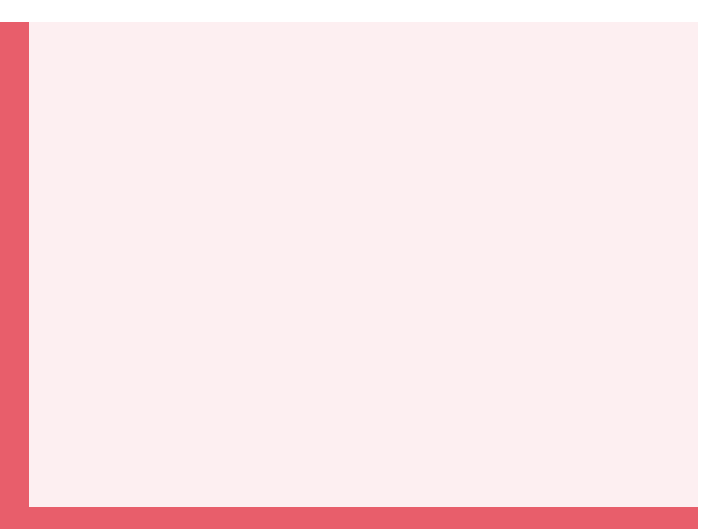 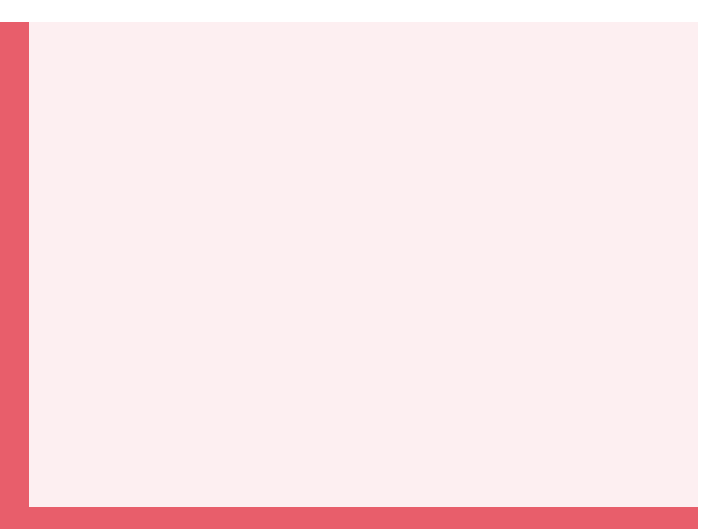 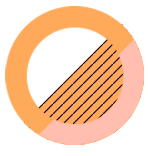 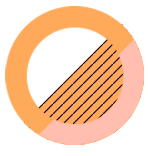 点击编辑标题
点击编辑标题
出游篇
Please enter the title
标题
标题
标题
标题
标题
标题
标题
标题
双击输入替换内容 双击输入替换内容 双击输入替换内容 
双击输入替换内容 双击输入替换内容 双击输入替换内容
出游篇
Please enter the title
点击编辑标题
点击编辑标题
双击输入替换内容 
双击输入替换内容
双击输入替换内容 
双击输入替换内容
点击编辑标题
点击编辑标题
双击输入替换内容 
双击输入替换内容
双击输入替换内容 
双击输入替换内容
出游篇
Please enter the title
点击编辑标题
双击输入替换内容 
双击输入替换内容
点击编辑标题
双击输入替换内容 
双击输入替换内容
点击编辑标题
点击编辑标题
双击输入替换内容 
双击输入替换内容
双击输入替换内容 
双击输入替换内容
出游篇
Please enter the title
点击编辑标题
双击输入替换内容 
双击输入替换内容
点击编辑标题
点击编辑标题
双击输入替换内容 
双击输入替换内容
双击输入替换内容 
双击输入替换内容
4
5
2
1
3
点击编辑标题
点击编辑标题
双击输入替换内容 
双击输入替换内容
双击输入替换内容 
双击输入替换内容
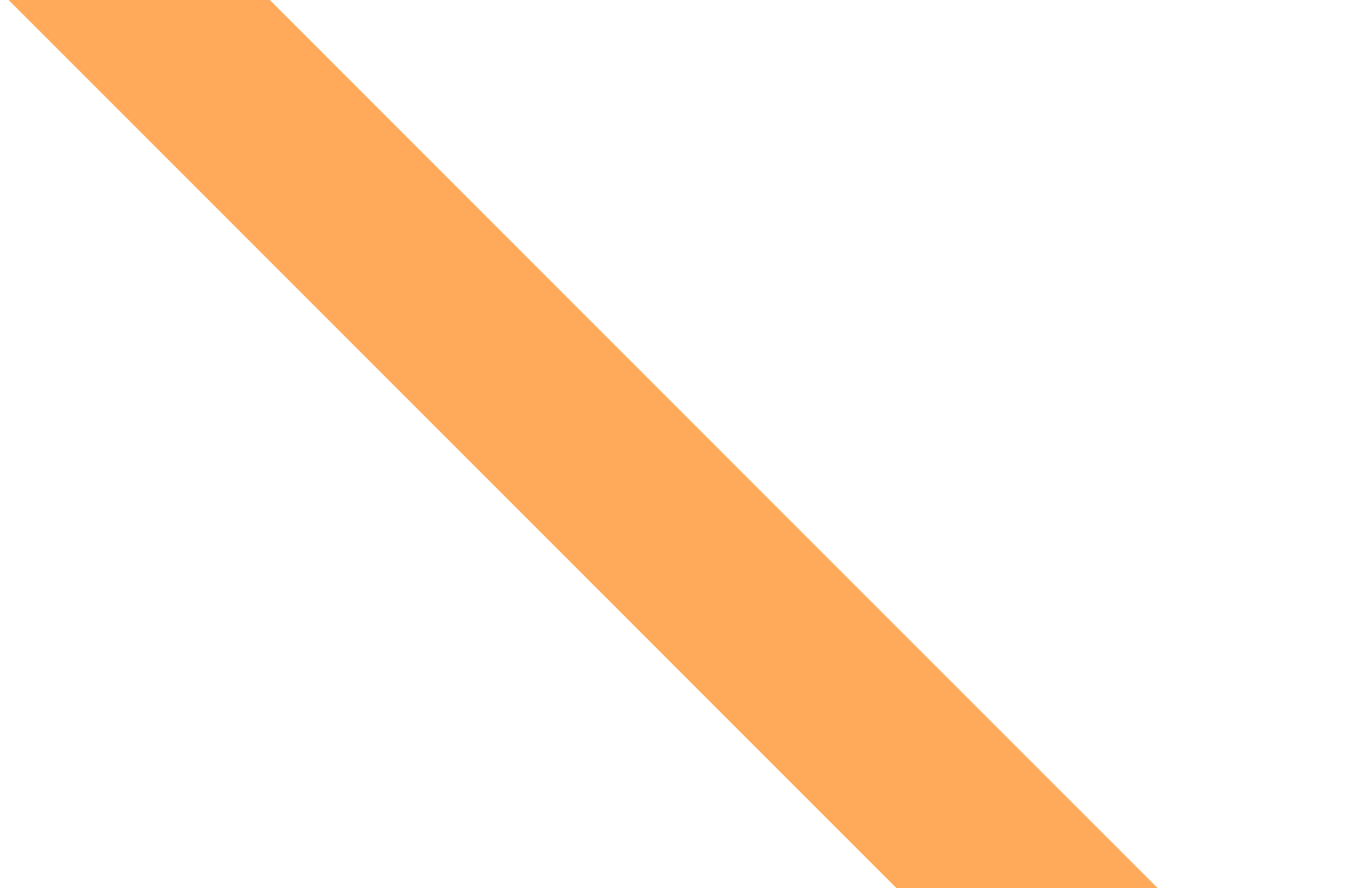 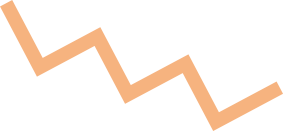 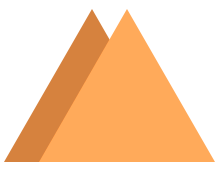 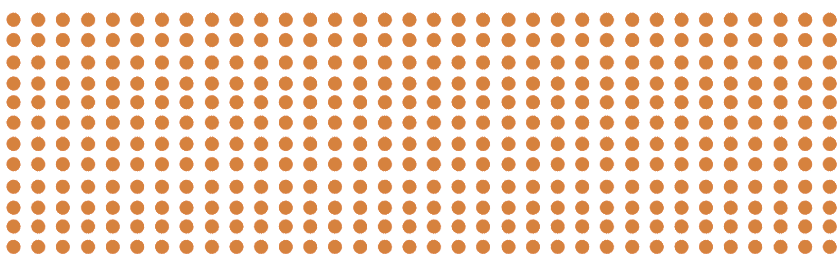 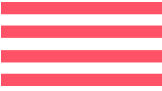 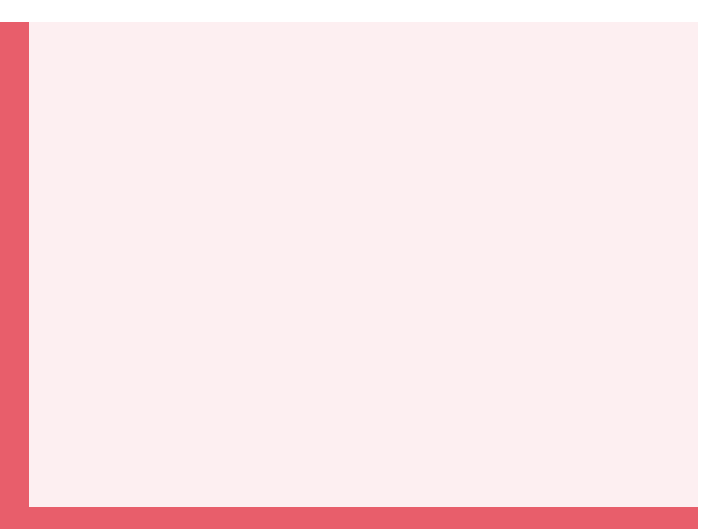 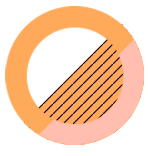 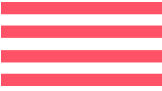 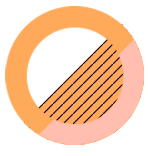 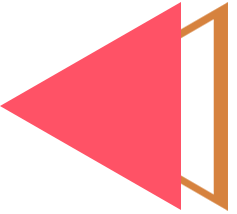 学习篇
2
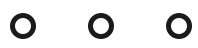 Please enter the title Please enter the title
Please enter the title Please enter the title
Please enter the title Please enter the title
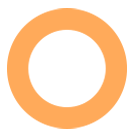 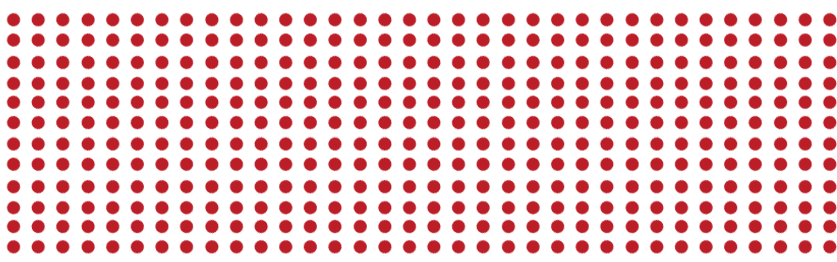 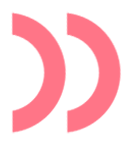 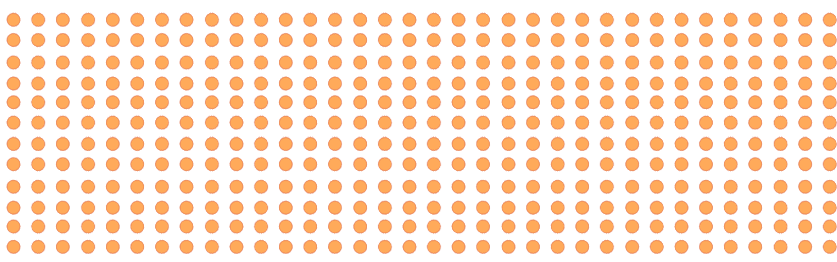 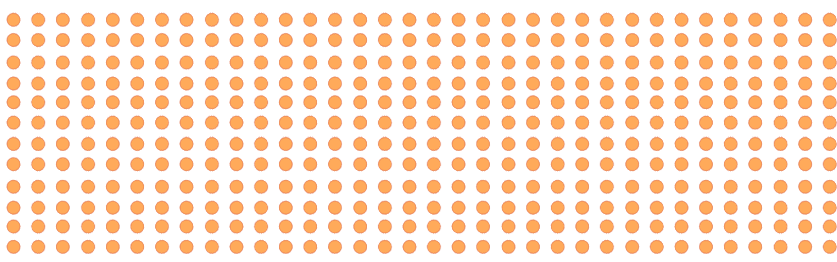 学习篇
Please enter the title
85%
关键词
85%
关键词
85%
关键词
45%
关键词
45%
关键词
45%
关键词
70%
关键词
70%
关键词
70%
关键词
95%
关键词
95%
关键词
95%
关键词
学习篇
Please enter the title
点击编辑标题
C
双击输入替换内容 
双击输入替换内容
点击编辑标题
B
双击输入替换内容 
双击输入替换内容
点击编辑标题
D
双击输入替换内容 
双击输入替换内容
点击编辑标题
A
双击输入替换内容 
双击输入替换内容
添加标题
学习篇
Please enter the title
点击编辑标题
点击编辑标题
双击输入替换内容 
双击输入替换内容
双击输入替换内容 
双击输入替换内容
点击编辑标题
点击编辑标题
双击输入替换内容 
双击输入替换内容
点击编辑标题
双击输入替换内容 
双击输入替换内容
双击输入替换内容 
双击输入替换内容
学习篇
Please enter the title
点击编辑标题
双击输入替换内容 
双击输入替换内容
点击编辑标题
点击编辑标题
双击输入替换内容 
双击输入替换内容
双击输入替换内容 
双击输入替换内容
点击编辑标题
双击输入替换内容 
双击输入替换内容
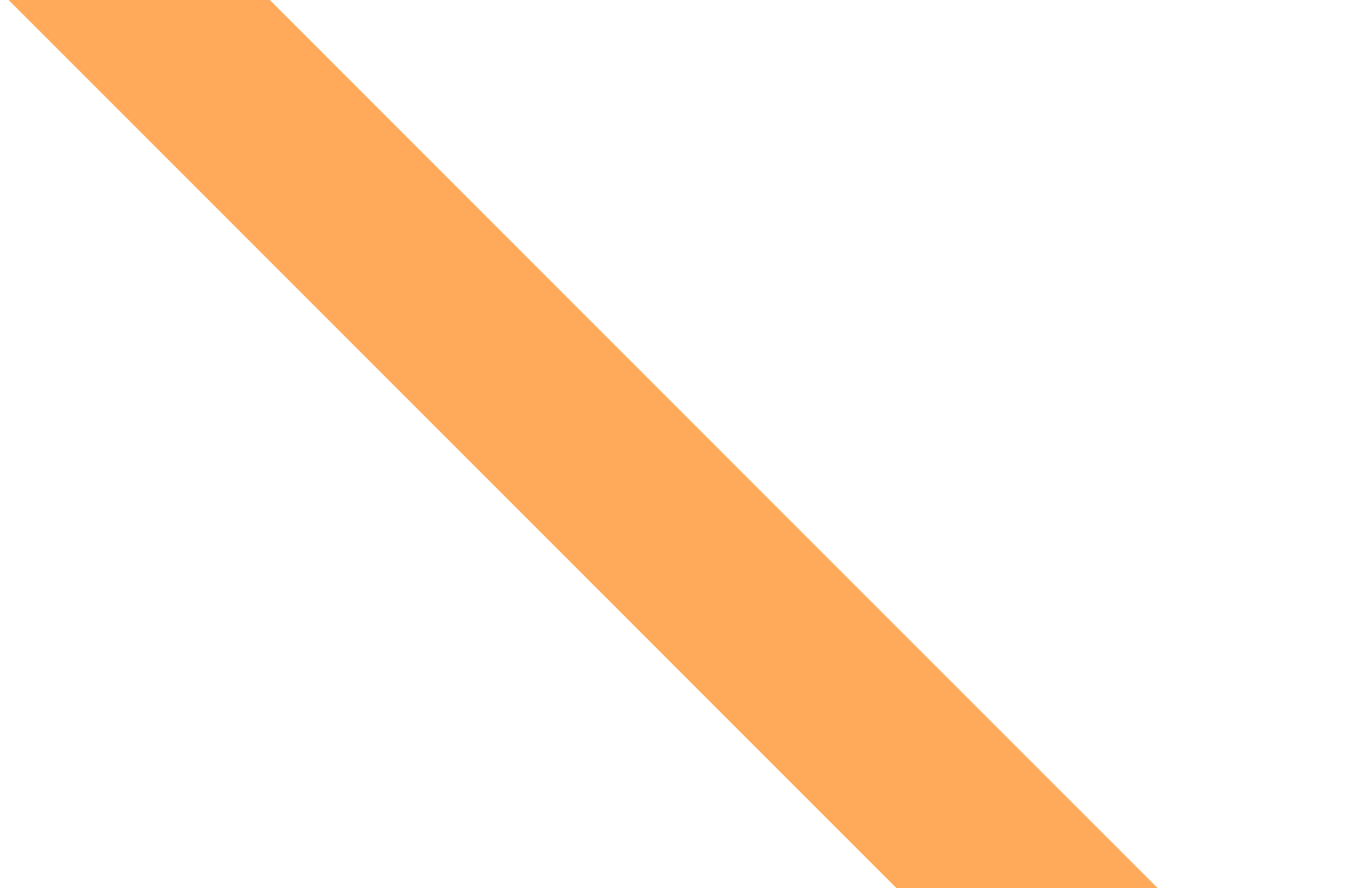 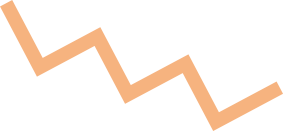 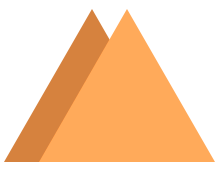 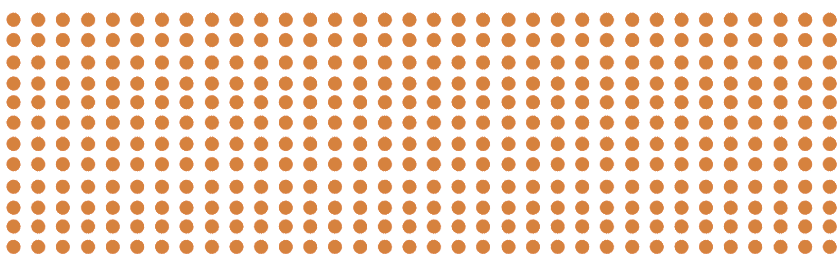 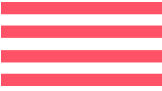 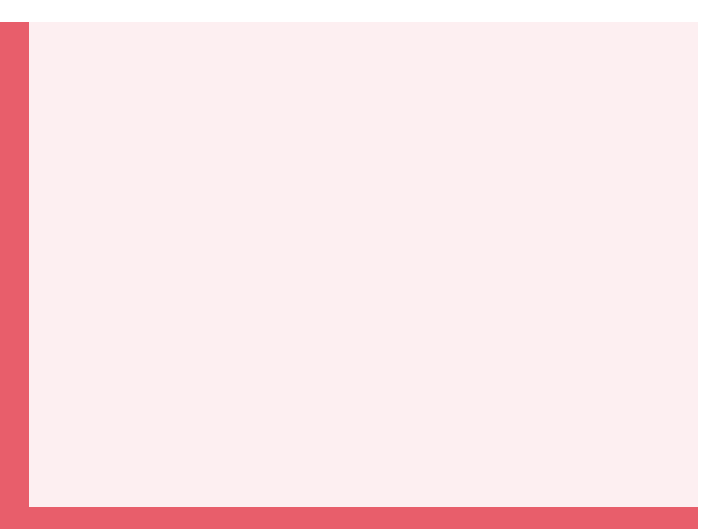 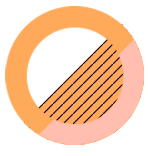 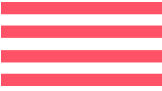 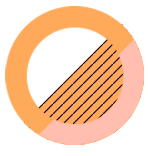 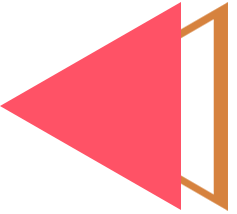 生活篇
3
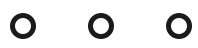 Please enter the title Please enter the title
Please enter the title Please enter the title
Please enter the title Please enter the title
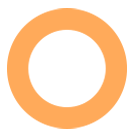 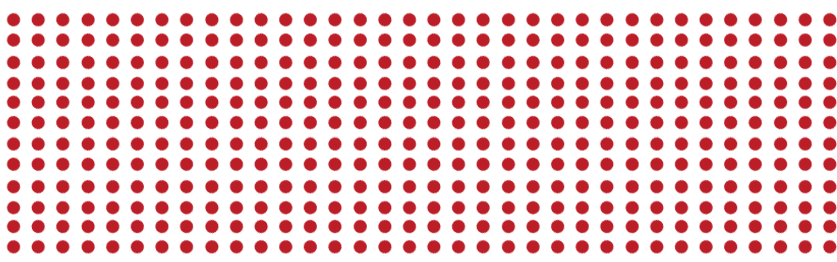 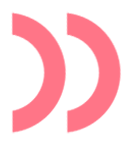 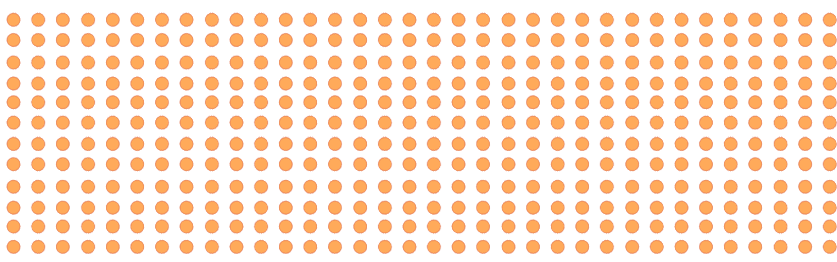 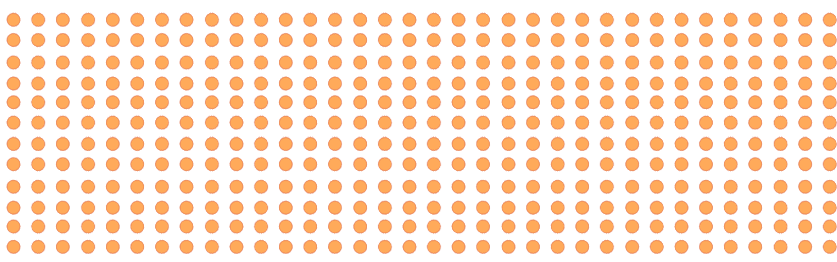 生活篇
Please enter the title
点击编辑标题
双击输入替换内容 
双击输入替换内容
点击编辑标题
双击输入替换内容 
双击输入替换内容
点击编辑标题
双击输入替换内容 
双击输入替换内容
编辑标题
生活篇
Please enter the title
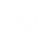 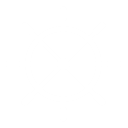 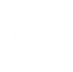 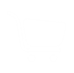 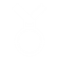 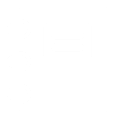 点击编辑标题
点击编辑标题
点击编辑标题
点击编辑标题
双击输入替换内容
双击输入替换内容
双击输入替换内容
双击输入替换内容
生活篇
Please enter the title
点击编辑标题
点击编辑标题
点击编辑标题
点击编辑标题
双击输入替换内容 
双击输入替换内容
双击输入替换内容 
双击输入替换内容
双击输入替换内容 
双击输入替换内容
双击输入替换内容 
双击输入替换内容
生活篇
Please enter the title
点击编辑标题
双击输入替换内容 
双击输入替换内容
点击编辑标题
点击编辑标题
双击输入替换内容 
双击输入替换内容
双击输入替换内容 
双击输入替换内容
点击编辑标题
点击编辑标题
双击输入替换内容 
双击输入替换内容
双击输入替换内容 
双击输入替换内容
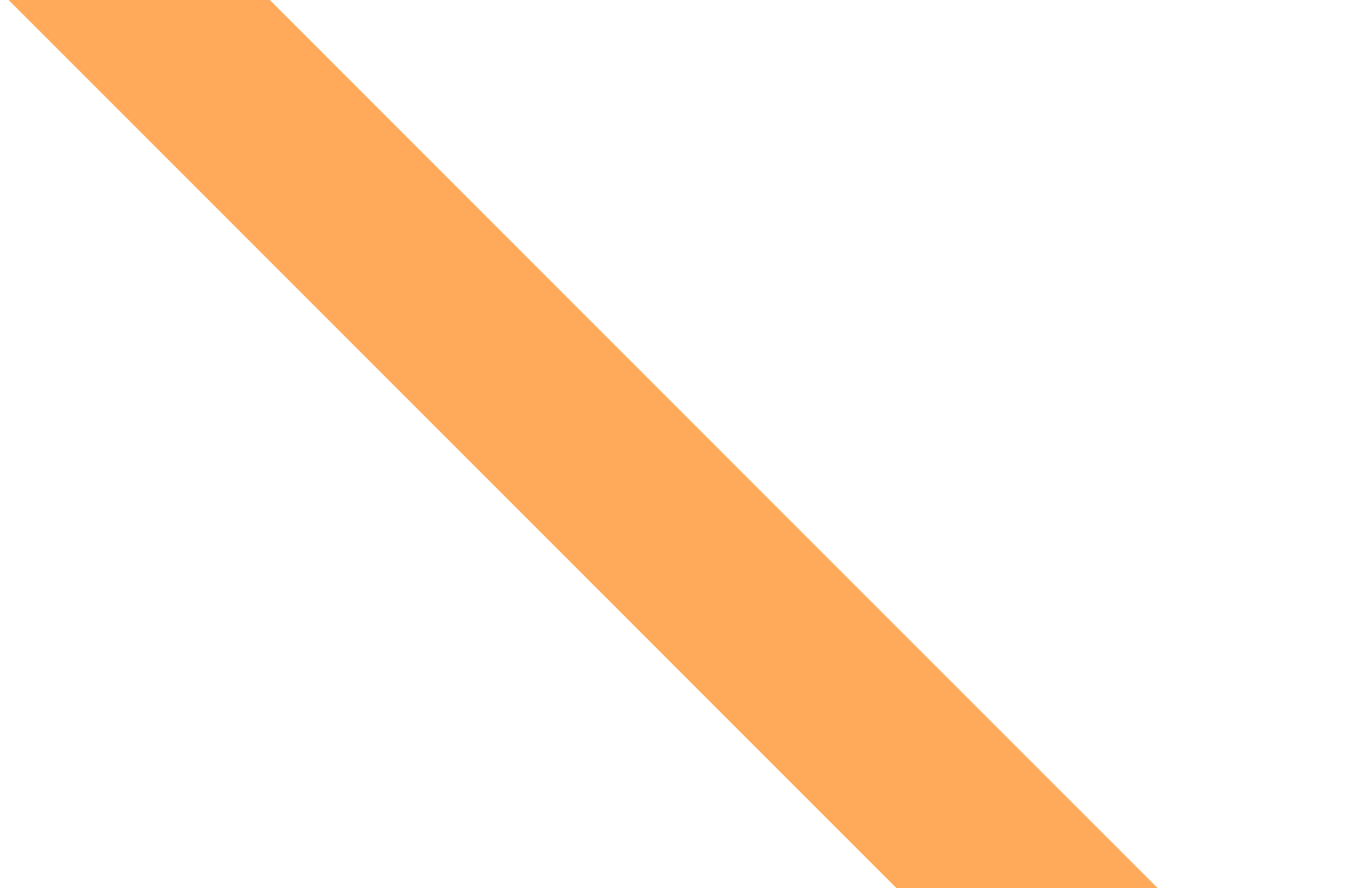 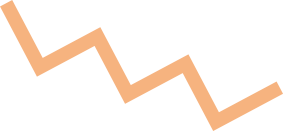 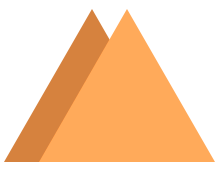 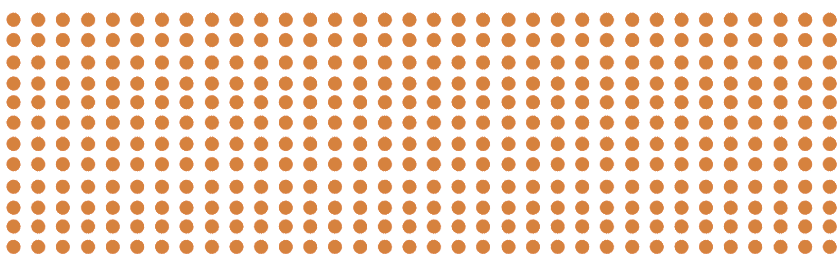 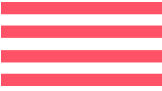 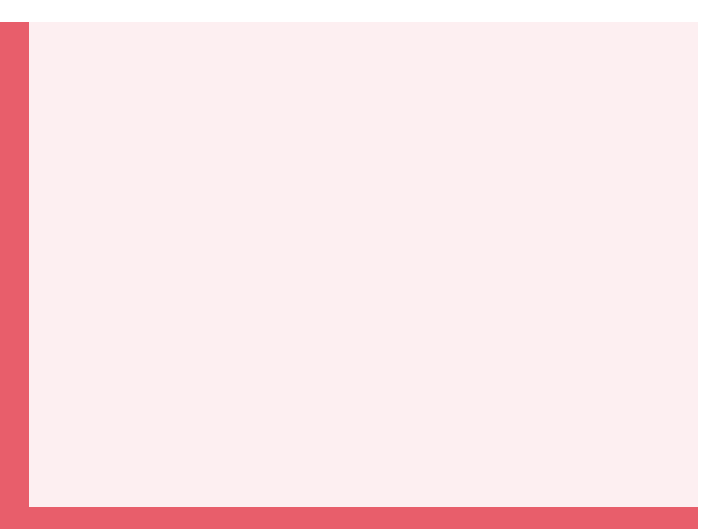 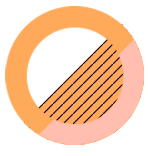 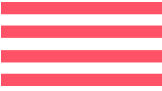 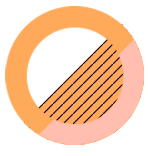 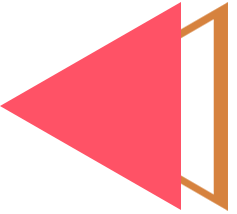 总结篇
4
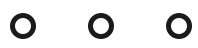 Please enter the title Please enter the title
Please enter the title Please enter the title
Please enter the title Please enter the title
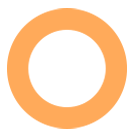 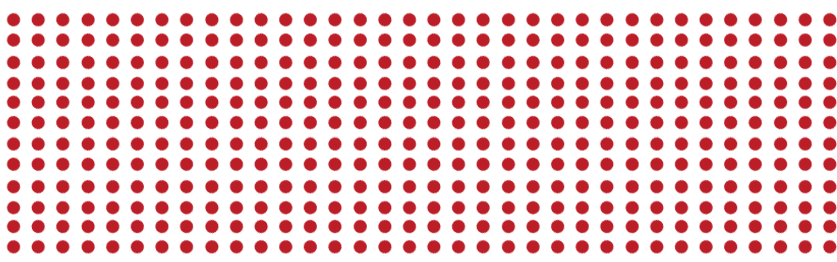 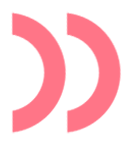 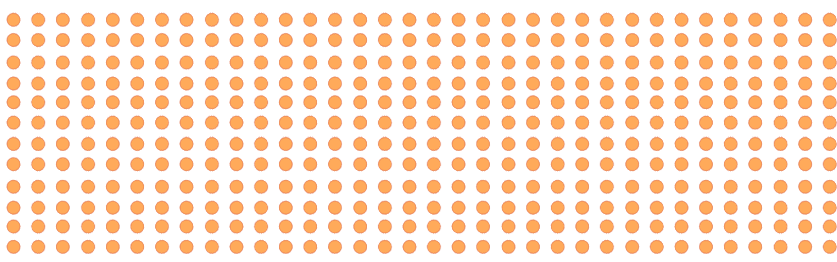 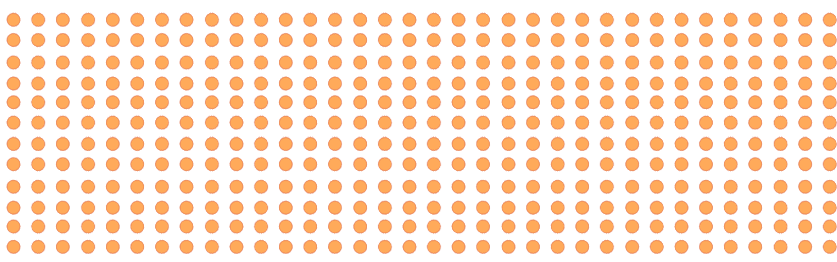 总结篇
Please enter the title
点击编辑标题
点击编辑标题
点击编辑标题
点击编辑标题
双击输入替换内容
双击输入替换内容
双击输入替换内容
双击输入替换内容
点击编辑标题
点击编辑标题
点击编辑标题
点击编辑标题
双击输入替换内容
双击输入替换内容
双击输入替换内容
双击输入替换内容
总结篇
Please enter the title
点击编辑标题
双击输入替换内容 
双击输入替换内容
点击编辑标题
双击输入替换内容 
双击输入替换内容
总结篇
Please enter the title
点击编辑标题
点击编辑标题
双击输入替换内容
双击输入替换内容
点击编辑标题
点击编辑标题
双击输入替换内容
双击输入替换内容
点击编辑标题
双击输入替换内容 
 双击输入替换内容  
 双击输入替换内容
总结篇
Please enter the title
点击编辑标题
点击编辑标题
双击输入替换内容 
 双击输入替换内容
双击输入替换内容 
双击输入替换内容
点击编辑标题
点击编辑标题
双击输入替换内容 
 双击输入替换内容
双击输入替换内容 
双击输入替换内容
点击编辑标题
点击编辑标题
双击输入替换内容 
 双击输入替换内容
双击输入替换内容 
双击输入替换内容
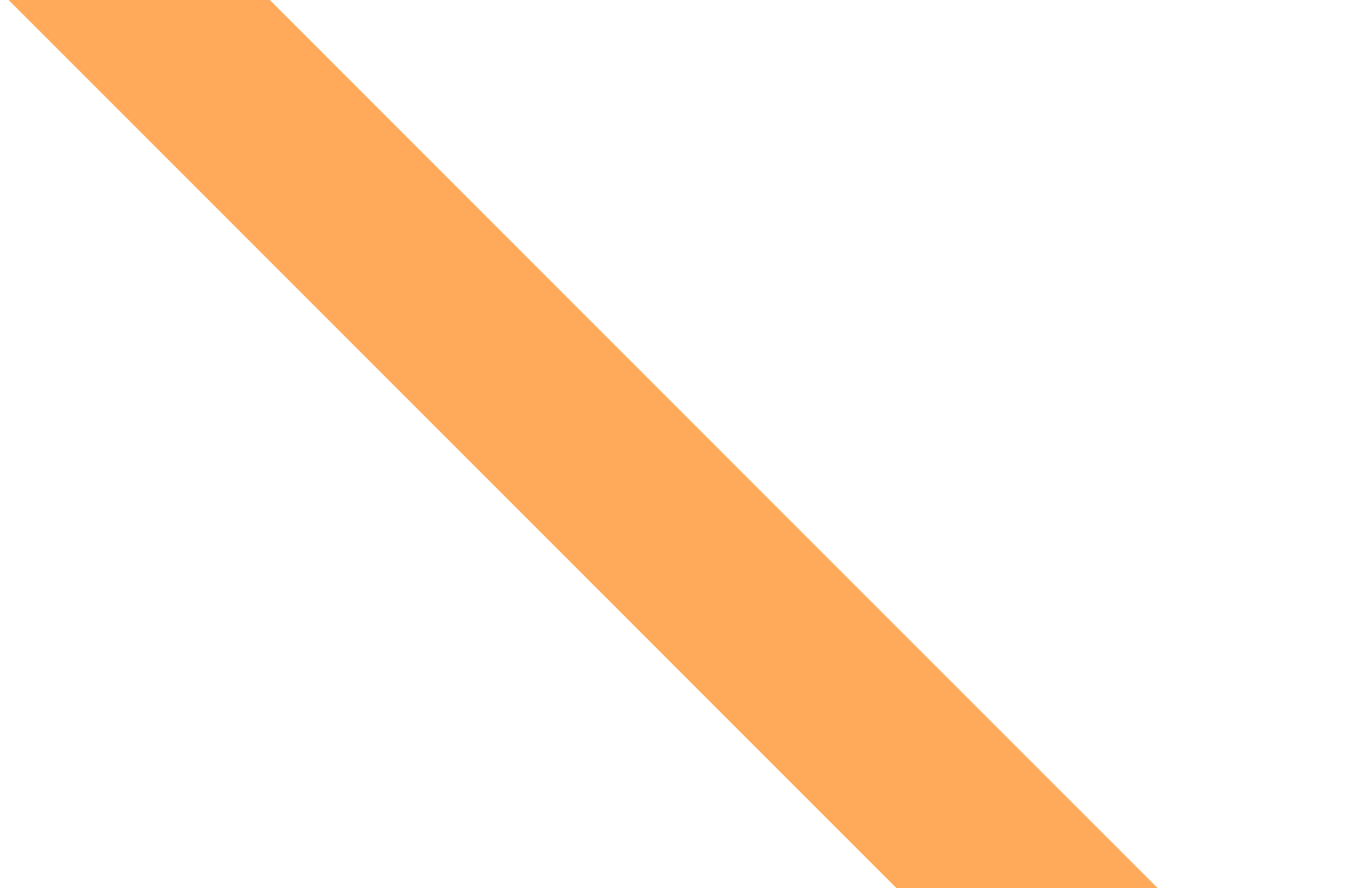 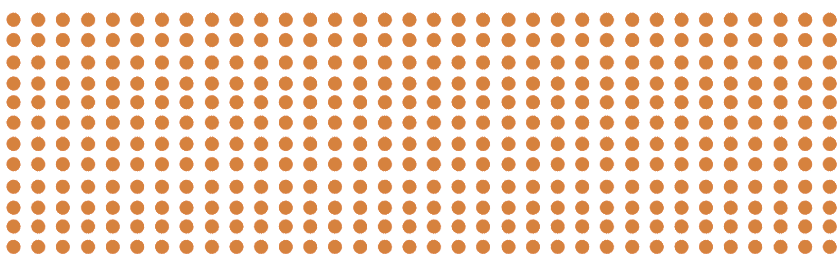 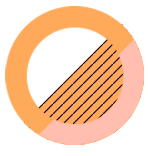 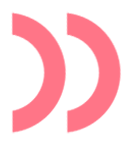 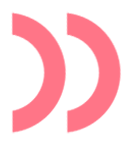 POWERPOINT
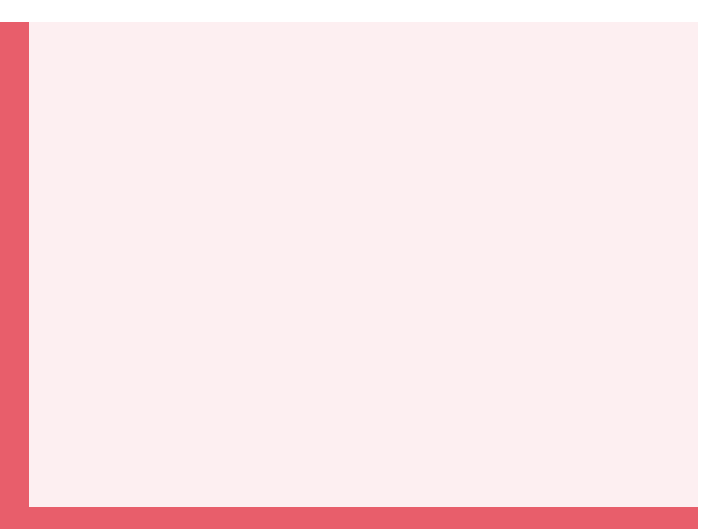 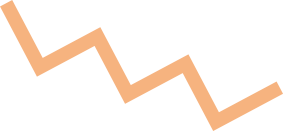 THANKS
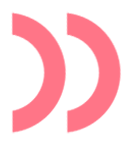 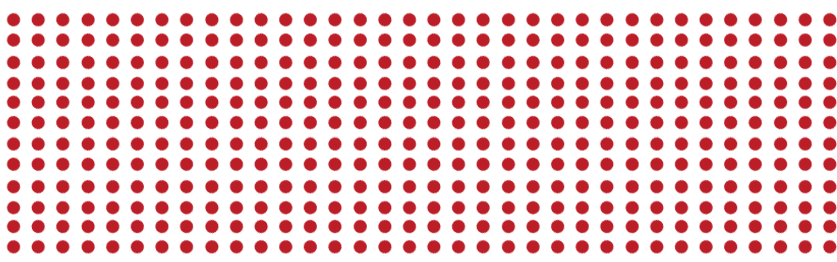 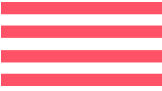 汇报人：XXX
汇报日期：20XX年XX月XX日
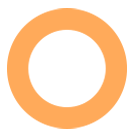 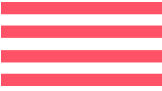 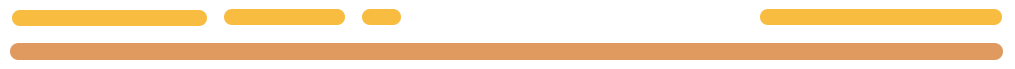 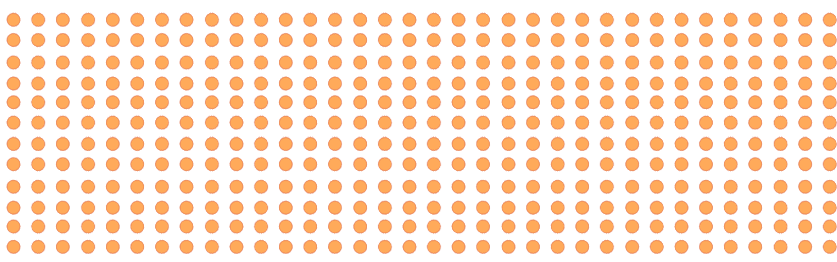 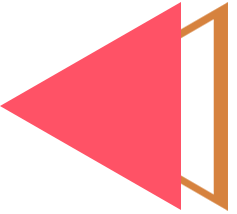 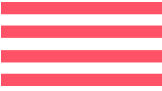 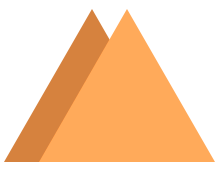